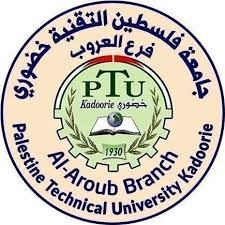 جامعة فلسطين التقنية/ فرع العروب
كلية الاعمال والاقتصاد 
بحوث العمليات

نموذج النقل / طريقة المسار المتعرّج 
اعداد: د. سالم محمد سالم
الفصل الأول  
2023/2022
11/21/2022
1
الطرق المستخدمة لحل مشاكل النقل
الحل الممكن: Feasible Solution
طريقة الزاوية الشمالية الغربية : The North West Corner Method 
 (NWCM)  
الحل الأفضل:Best Solution   
طريقة اقل التكاليف: The Least Cost Method (LCM)     
طريقة فوجل التقريبية: The Vogel's Approximation Method (VAM) 
 الحل الأمثل: Optimal Solution 
طريقة المسار المتعرج الحجر المتنقل: The Stepping Stone Method (SSM)
طريقة التوزيع المعدلة : Modified Distribution Method (MODI)
11/21/2022
2
الحل الأمثل: Optimal Solution
أولاً: طريقة المسار المتعرج الحجر المتنقل: The Stepping Stone Method (SSM) 
التعريف:-
هي تقييم جميع الخلايا غير المشغولة في جداول الحل الأولي، بمعنى اختبار فعالية استخدام الخلايا في الحل.
الهدف منها:
تهدف إلى معرفة أثر استخدام كل خلية فارغة على مجموع التكاليف الكلية.
كيف يتم ذلك؟ ( الطريقة العملية ):
يتم عن طريق عمل مسار مغلق لكل خلية فارغة، ونبدأ بالخلية غير المستخدمة ( الفارغة ) والتي تحيط بها خلايا مشغولة ( أي مخصص لها كميات ) في الحل الأولي ثم يتم بناء المسار المغلق وينتهي بها، وإذا وجدنا أن مليء خلية معينة من الخلايا الفارغة يؤدي إلى تقليل التكاليف نقوم بتعديل الجدول.
11/21/2022
3
شروط وخطوات استخدام المسار المتعرج:
1- التحقق من قانون عدد الخلايا المستخدمة = عدد الصفوف + عدد الأعمدة – 1 
2- نحدد عدد الخلايا الفارغة ( التي لا تحتوي على كميات ) وهي تساوي عدد المسارات الحرجة.
3- يجب البدء والنهاية للمسار المغلق من وعند الخلية الفارغة المراد تقييمها، حيث نخرج منها بالمسار ونعود اليها بأقصر مسافة ممكنة.
4- أثناء السير بالمسار يجب أن يكون على الخلايا الممتلئة (المشغولة ) فقط، وذلك إما أفقياً أو عمودياً، والمسار يكون خطوط مستقيمة عمودية على الخلايا المشغولة بزاوية قائمة. { أي أن الخلية التي نعمل عليها يجب أن تكون في زاوية من زوايا المسار وننطلق منها، ويفضل أن يخرج المسار بشكل عمودي }.
5- لكل خلية غير مشغولة مسار واحد فقط يكون أقصر ما يمكن.
6- نؤشر على التكلفة في خلية البدء (الخلية التي نعمل عليها) بإشارة + ثم – ثم + حتى يغلق المسار.
7- نحسب التكلفة غير المباشرة لكل خلية فارغة حتى يتبين لنا هل تؤثر على التكاليف أم لا ؟
فإذا كانت موجبة أو صفر فهذا يعني أن المسار غير مجدي فتحه وتعديله لأنه لا يعمل على تقليل التكاليف، أما إذا سالبة فهذا يعني أن المسار مجدي فتحه وتعديله لأنه سيخفض التكاليف ويطلق على ذلك الحل الأمثل.
11/21/2022
4
تابع شروط وخطوات استخدام المسار المتعرج:
8- للحفاظ على عدم سالبية الخلايا نأخذ الخلايا الأقل قيمة سالبة بالتكاليف ونطرح كميتها في الخلية من الخلايا السالبة، ونضيف كميتها إلى الخلايا الموجبة وبذلك يتم تعدل الجدول.
كيف يتم تعديل جدول النقل:
يتم اختيار المسار الأكثر سالبية في التخفيض حيث يتم تعديل الخلية نفسها وذلك بأخذ مسارها المتعرج، ومن ثم يتم مقارنة الكميات في التكلفة غير المباشرة السالبة بينها واختيار الكمية الأقل وتطرح من الخلايا السالبة وتضاف إلى الخلايا  الموجبة.
11/21/2022
5
مثال (1):
شركة الجنيدي لتوزيع الألبان لها ثلاثة مخازن في (جنين، الخليل، سلفيت)، ولها ثلاثة مراكز تسويقية في (رام الله، نابلس، الخليل)، علماً بأن تكاليف نقل الوحدة الواحد من السلع (بالدينار)، وحجم التخزين في كل مخزن (العرض)، والاحتياجات لكل مركز تسويقي (الطلب) كما يلي:








المطلوب:
ما مجموع تكاليف النقل للسلعة من المصادر إلى المراكز باستخدام طريقة الزاوية الشمالية الغربية؟
5
1
8
2
4
0
3
6
7
11/21/2022
6
الحل:
نفرض أن  المخازن في (جنين، الخليل، سلفيت)، هي ( S1,S2,S3) على التوالي، والمراكز التسويقية في (رام الله، نابلس، الخليل)، هي (D1,D2,D3) على التوالي.










TC = (5X9) + (1X3) + (4X7) + (0X7) + (7X4) 
      =  45 + 3 + 28 + 0 + 28 = 104 JD
أي أن هذا جدول الحل الأولي بطريقة الزاوية الشمالية الغربية.
والمطلوب: إيجاد الحل الأمثل باستخدام طريقة المسار المتعرج (الحجر المتنقل)؟
8
1
5
9
3
0
2
4
7
7
7
6
3
4
11/21/2022
7
الحل:
أ-الخلايا المستخدمة = عدد الصفوف + عدد الأعمدة – 1 
                         =  3 + 3 – 1 = 5 
ب- توجد 4 خلايا فارغة = 4 مسارات متعرجة.
ج- يتم تقييم أثر شغل كل من تلك الخلايا الفارغة من خلال حساب التكلفة غير المباشرة لكل خلية كما يلي بالتطبيق على الخلية الأولى ( S1,D3):
1- نكون مسار مغلق لكل خلية غير مشغولة:
    (S1,D3)      (S2,D3)      (S2,D2)      (S1.D2)       (S1,D3)
+
1
3
-
8
0
4
7
+
-
7
11/21/2022
8
2- يتم وضع إشارة (+) للخلية المراد تقييمها، ثم إشارة (-) للخلية التي تليها في المسار وهكذا حتى نصل الخلية التي نعمل عليها (بدأنا منها).
3- نقوم بحساب التكلفة غير المباشرة للخلية (تقييم الخلية)، وذلك بجمع كلف جميع الخلايا الواقعة على المسار بعد وضع الإشارات عليها.
Indirect Cost = +8 – 0 + 4 – 1 = 11 
4- إذا كانت التكلفة غير المباشرة لخلية ما سالبة، فهذا يعني أن شغل تلك الخلية سيؤدي إلى خفض تكاليف النقل ويكون هذا المسار مجدي فتحه وتعديله، أما إذا كانت الكلفة غير المباشرة موجبة أو صفر، فهذا يعني أنها لا تقلل التكاليف ويكون هذا المسار غير مجدي فتحه.
وبناء على ما تقدم فإن هذا المسار غير مجدي فتحه.
11/21/2022
9
الخلية الثانية ( S2,D1):
المسار المغلق:
    (S2,D1)      (S1,D1)      (S1,D2)      (S2.D2)       (S2,D1)




Indirect Cost = +2 – 5 + 1 – 4 = -6 
وبما أن التكاليف غير المباشرة سالبة: المسار مجدي ويجب فتحه لأنه يقلل التكاليف.
-
+
9
3
1
5
2
7
4
+
-
11/21/2022
10
الخلية الثالثة ( S3,D2):
المسار المغلق:
    (S3,D2)      (S2,D2)      (S2,D3)      (S3.D3)       (S3,D2)




Indirect Cost = +6 – 4 + 0 – 7 = -5 
وبما أن التكاليف غير المباشرة سالبة: المسار مجدي ويجب فتحه لأنه يقلل التكاليف.
4
-
0
+
7
7
4
7
+
6
-
11/21/2022
11
الخلية الرابعة ( S3,D1):
المسار المغلق:
    (S3,D1)       (S1,D1)      (S1,D2)       (S2.D2)        (S2.D3)       (S3.D3)        (S3,D1)





Indirect Cost = +3 – 5 + 1 – 4 + 0 - 7 = -12 
وبما أن التكاليف غير المباشرة سالبة: المسار مجدي ويجب فتحه لأنه يقلل التكاليف.
5
-
+
3
9
1
2
-
7
+
7
4
0
4
-
6
+
7
3
11/21/2022
12
5- في حالة وجود أكثر من خلية فارغة لها تكلفة غير مباشرة بالسالب، فإننا نعطي الأولوية للخلية صاحبة أكبر رقم سالب في التكلفة غير المباشرة، وذلك لأن شغل هذه الخلية يكون أكثر فاعلية في خفض التكاليف.
وبناء عليه: 
سيتم إشغال الخلية ( S3,D1 ) لأنها صاحبة أكبر رقم تكاليف غير مباشرة سالبة وهو (-12)
11/21/2022
13
6- يتم إشغال الخلية الفارغة من الخلايا المشغولة (أي يوجد بها كميات) التي تحمل إشارة سالبة في نفس المسار










وعند التمعن في الخلايا والتي يمكن النقل منها إلى الخلية (S3,D1) نجد أنه يمكن نقل الكمية من الخلية (S1,D1) أو من الخلية (S2.D2) أو من الخلية  (S3.D3)
لماذا؟
لآن قيم التكلفة لها في المسار سالبة.
5
-
9 – 4 = 5
1
+
3 + 4 = 7
7 – 4 = 3
+
4
0
7 + 4 = 11
-
2
-
0 + 4 = 4
6
3
+
7
4 – 4 = 0
11/21/2022
14
7- حفاظاً على عدم سالبية الخلايا نأخذ أقل قيمة كمية في الخلايا السالبة وهي في حالتنا ( 4)، ونجمعها إلى قيم الكميات في الخلايا الموجبة، ونطرحها من قيم الكميات في الخلايا السالبة، ويترتب على ذلك تغيير في قيم الخلايا في المسار المغلق (S3,D1) وتصبح كالآتي:
من (S1,D1)                   9 – 4 = 5
إلى (S1,D2)                  3 + 4 = 7   
من (S2,D2)                   7 – 4 = 3
إلى (S2,D3)                   7 + 4 = 11
من (S3,D3)                   4 – 4 = 0
إلى (S3,D1)                  + 0 4 = 4
11/21/2022
15
وهكذا أصبح لدينا جدول معدل للحل:
TC= (5X5) + (1X7) + (4X3) + (0X11) + (3X4)
      =  25  +  7  +  12  +  0  +  12  =  56 JD
نلاحظ أن التكلفة الكلية بلغت بعد التعديل بموجب طريقة المسار المتعرج 56 دينار، بوفر قدره 48 دينار عند استخدام طريقة الزاوية الشمالية الغربية وذلك عن طريق إشغال الخلية (S3,D1) .
ولكن هذا الحل كسابقه يجب التأكد من كونه يمثل الحل الأمثل المنشود أم لا؟ 
وذلك بحساب التكلفة غير المباشرة لجميع المسارات الحرجة للخلايا الفارغة، فإن كان بها أي مسار به تكلفة غير مباشرة سالبة فهذا يعني امكانية تخفيف التكلفة.
5
1
8
5
7
2
4
0
11
3
7
3
6
0
4
11/21/2022
16